Chapter 12: Water Resources
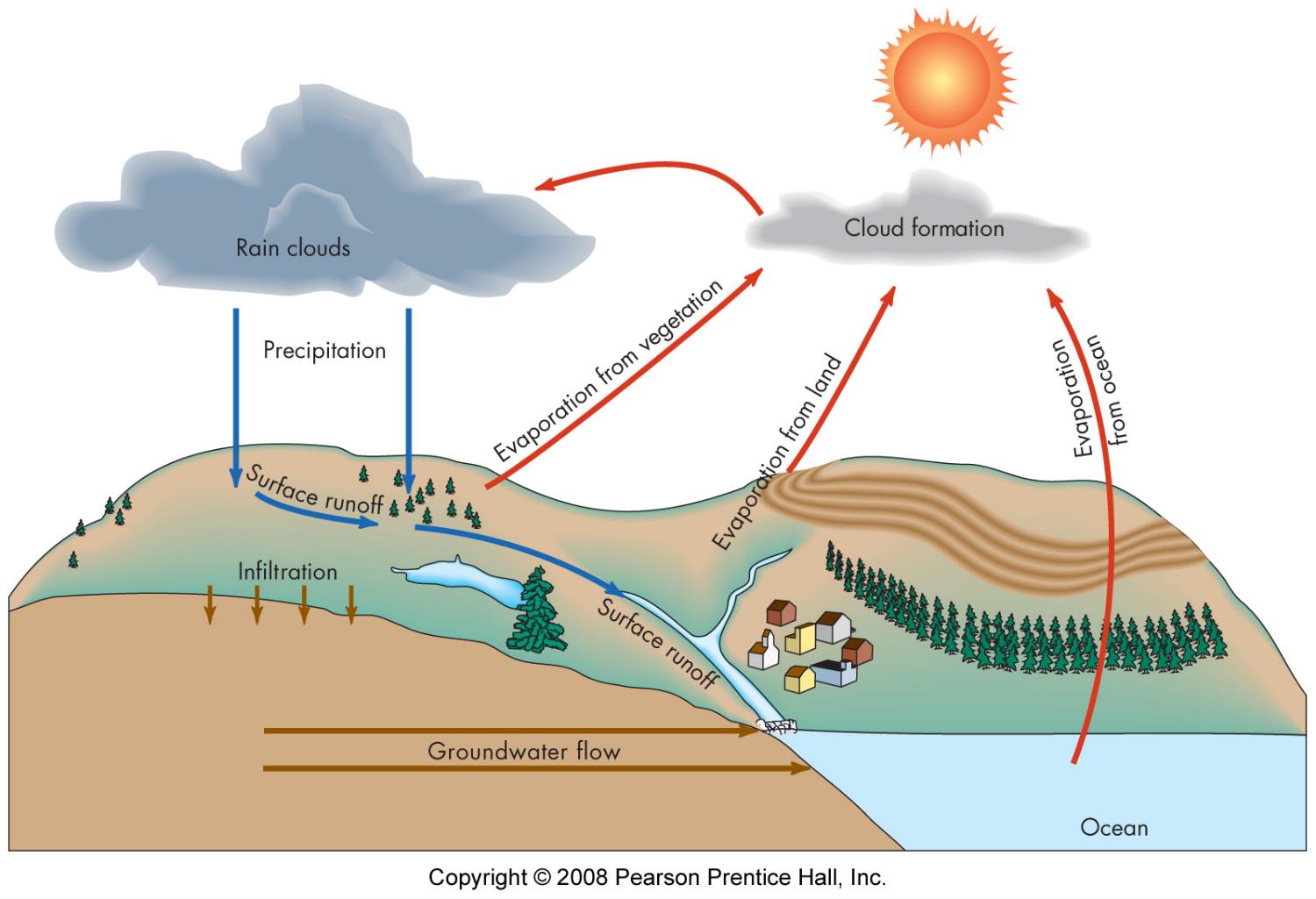 Water cycle
Water cycle
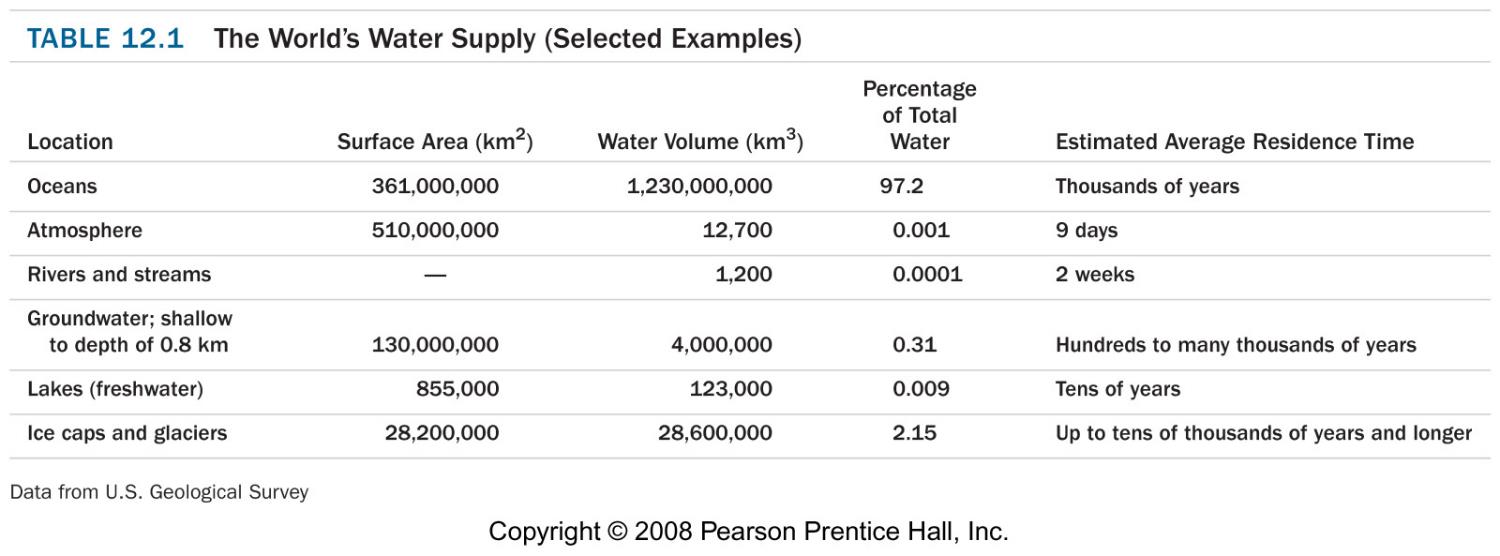 Water cycle
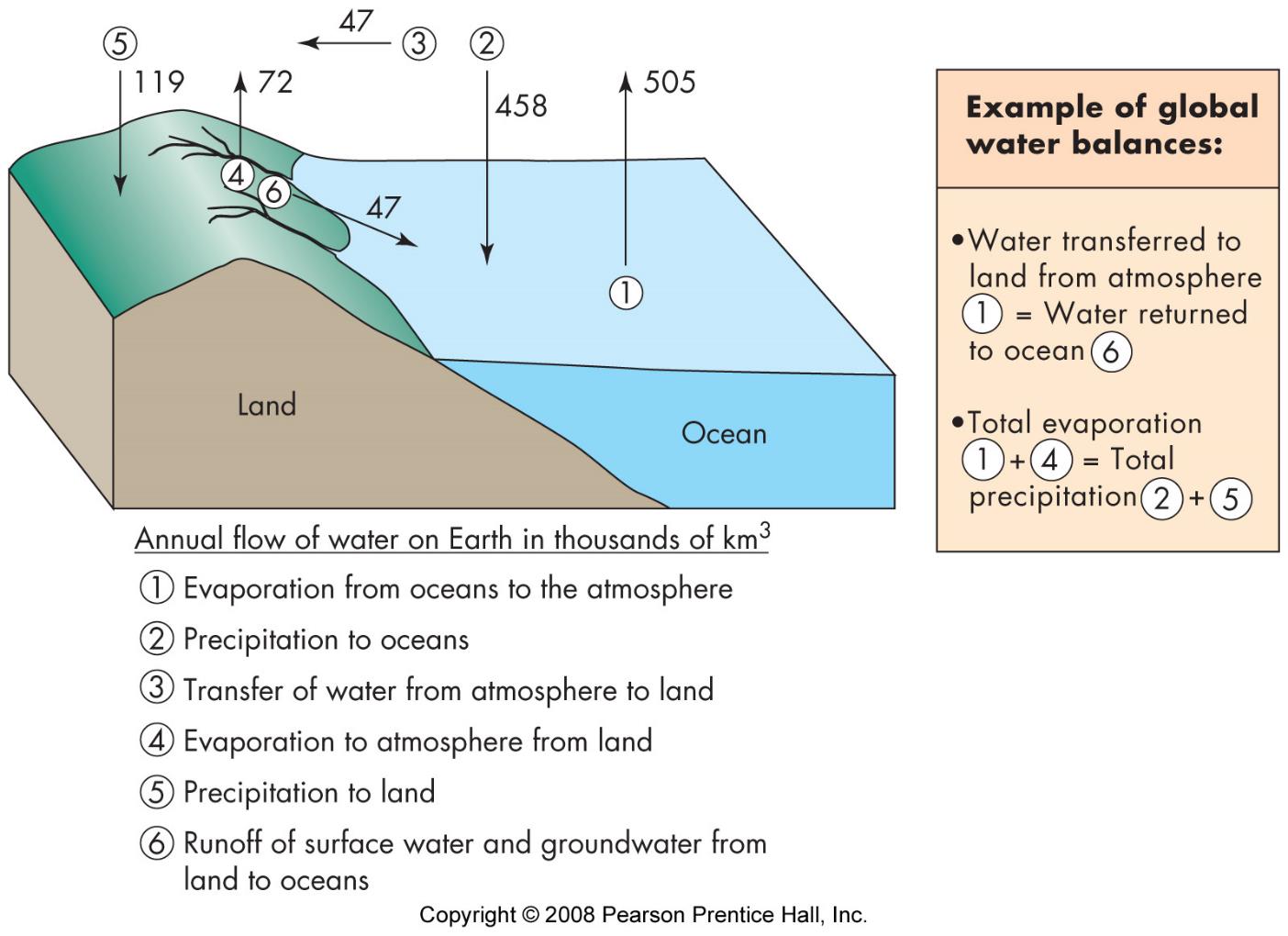 Rainwater
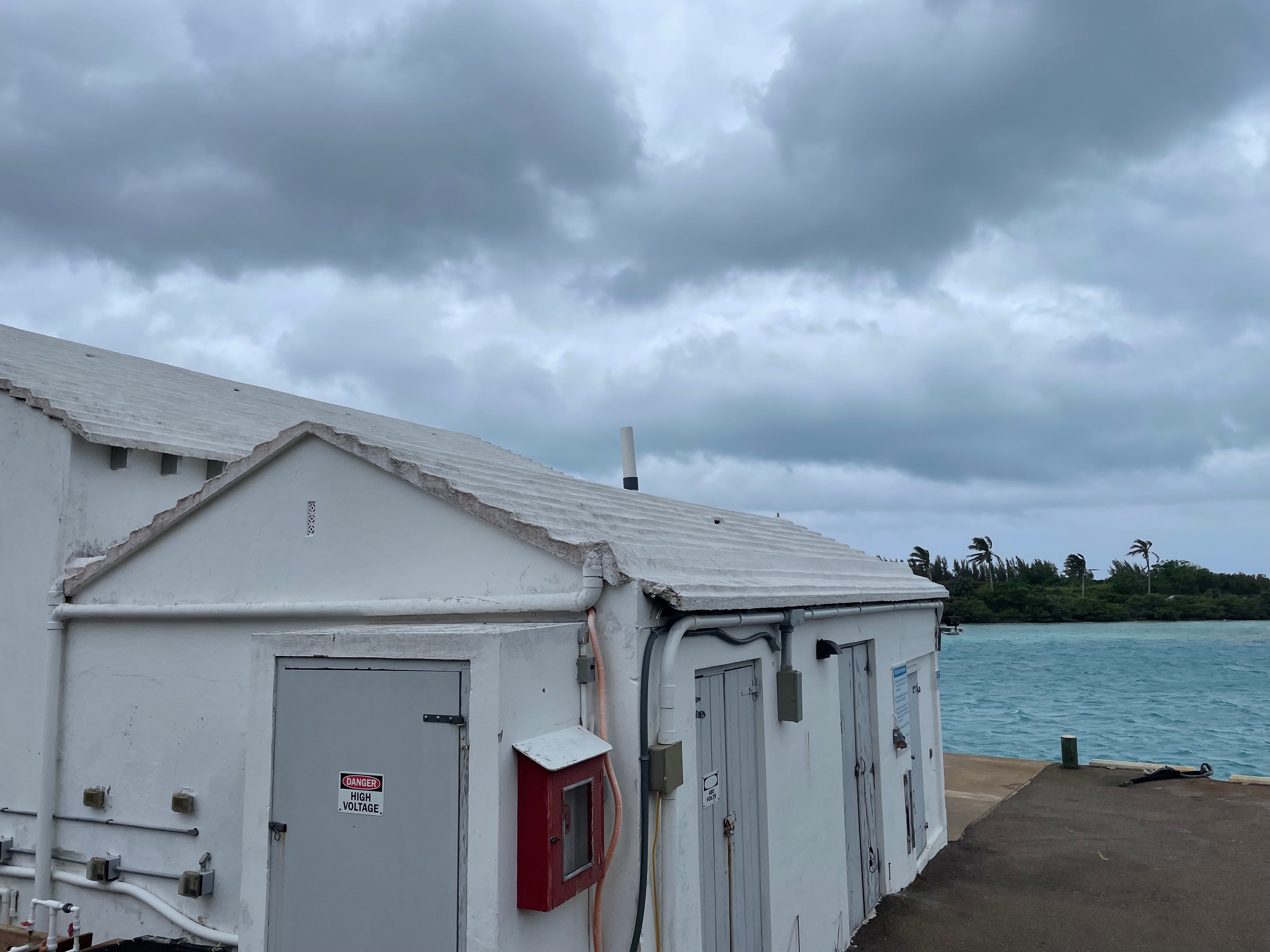 Surface Water
watershed - drainage basin
https://www.epa.gov/waterdata/hows-my-waterway 
supply factors
precipitation
geology
basin shape, relief, slope, efficiency
orientation to storms
vegetation
animals
groundwater flow
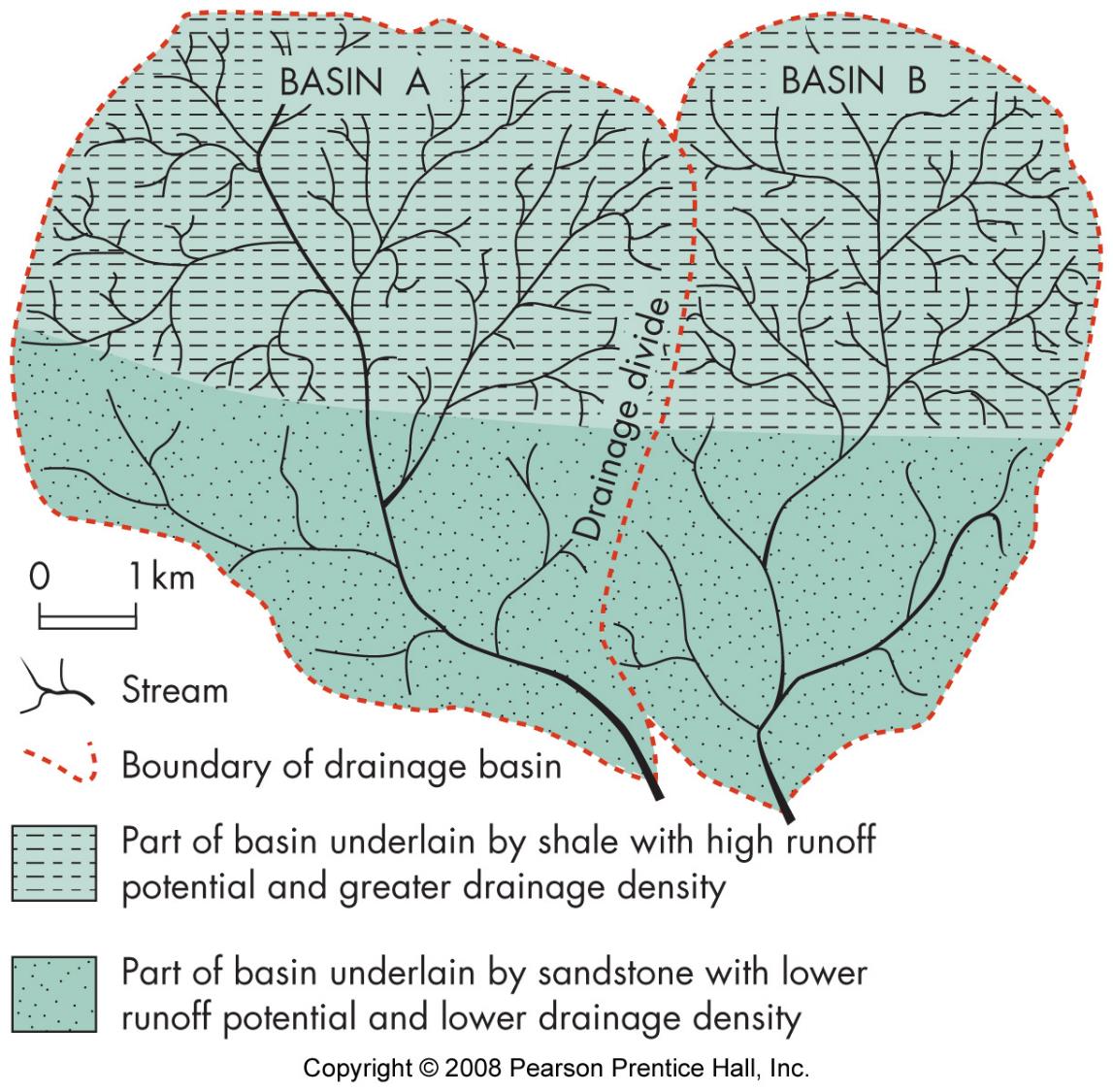 Surface Water
Groundwater recharge
precipitation (ultimate source)
influent (losing) stream or lake
Groundwater distribution
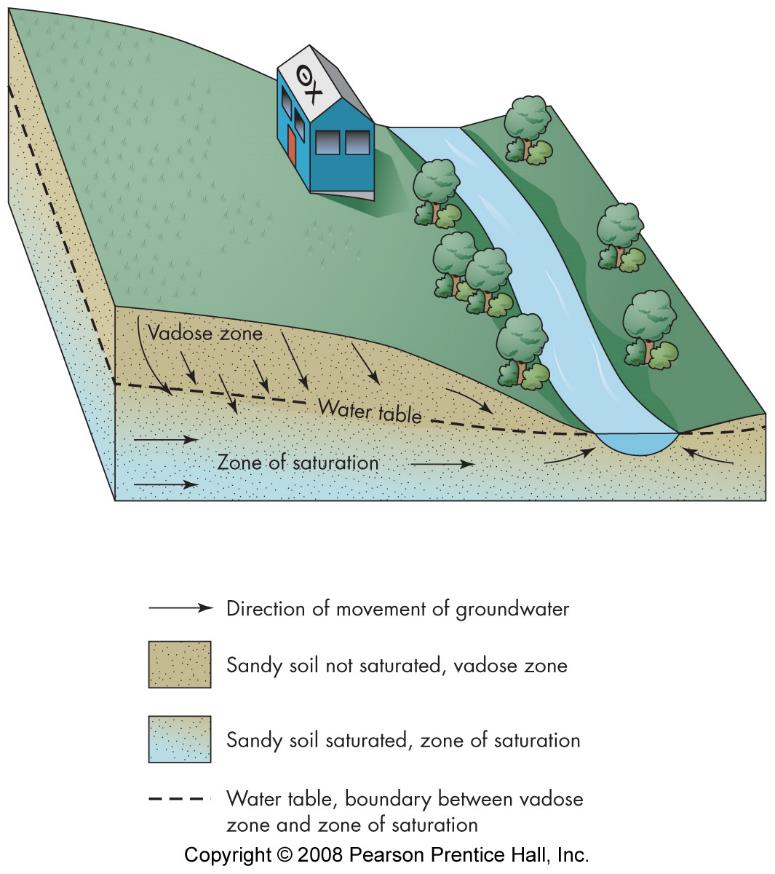 zone of aeration
water table
zone of saturation
Groundwater distribution
zone of aeration
water table
zone of saturation

aquifer
unconfined
confined
perched
artesian
aquitard/aquiclude
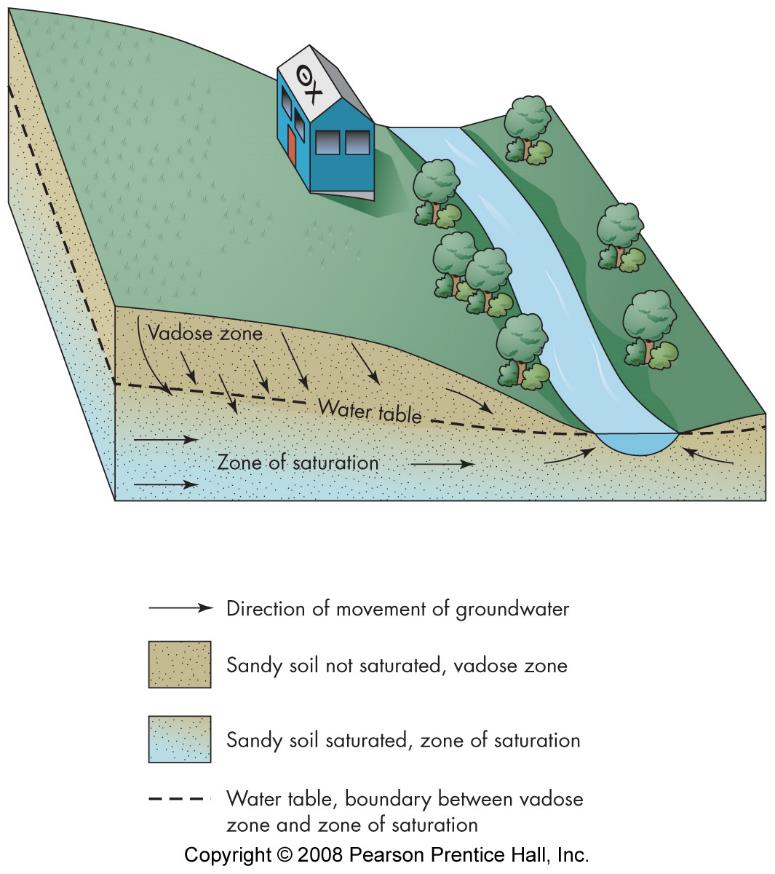 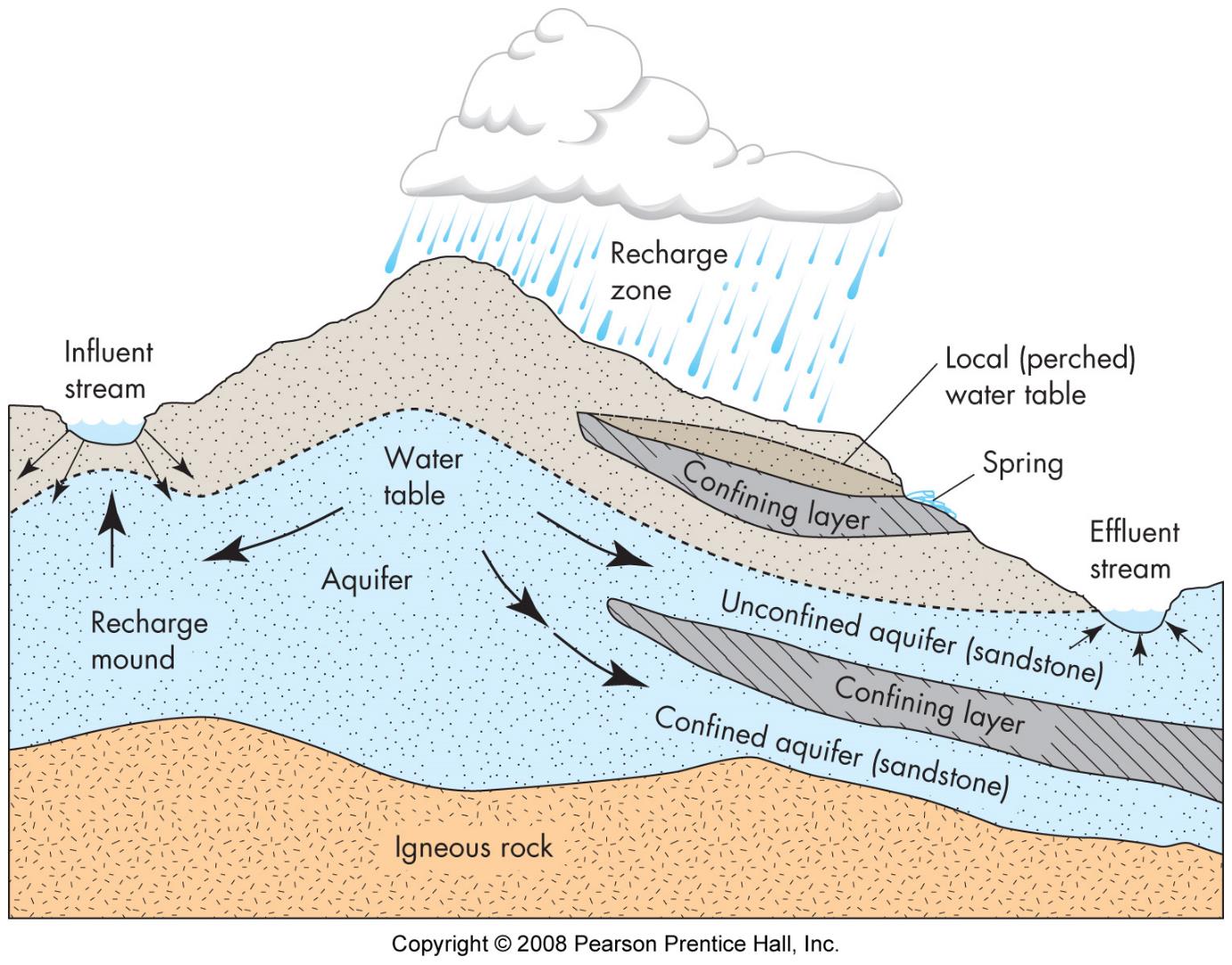 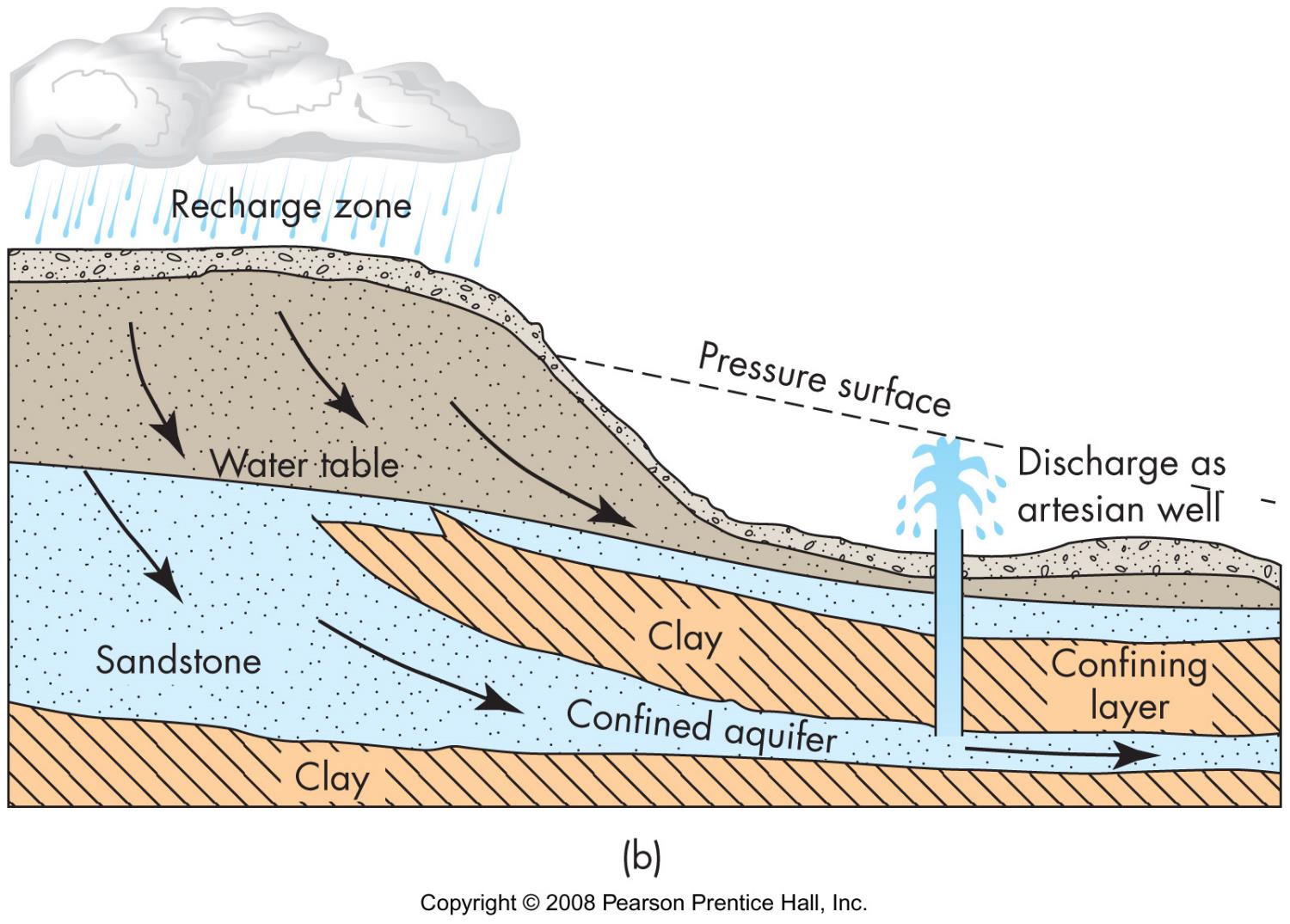 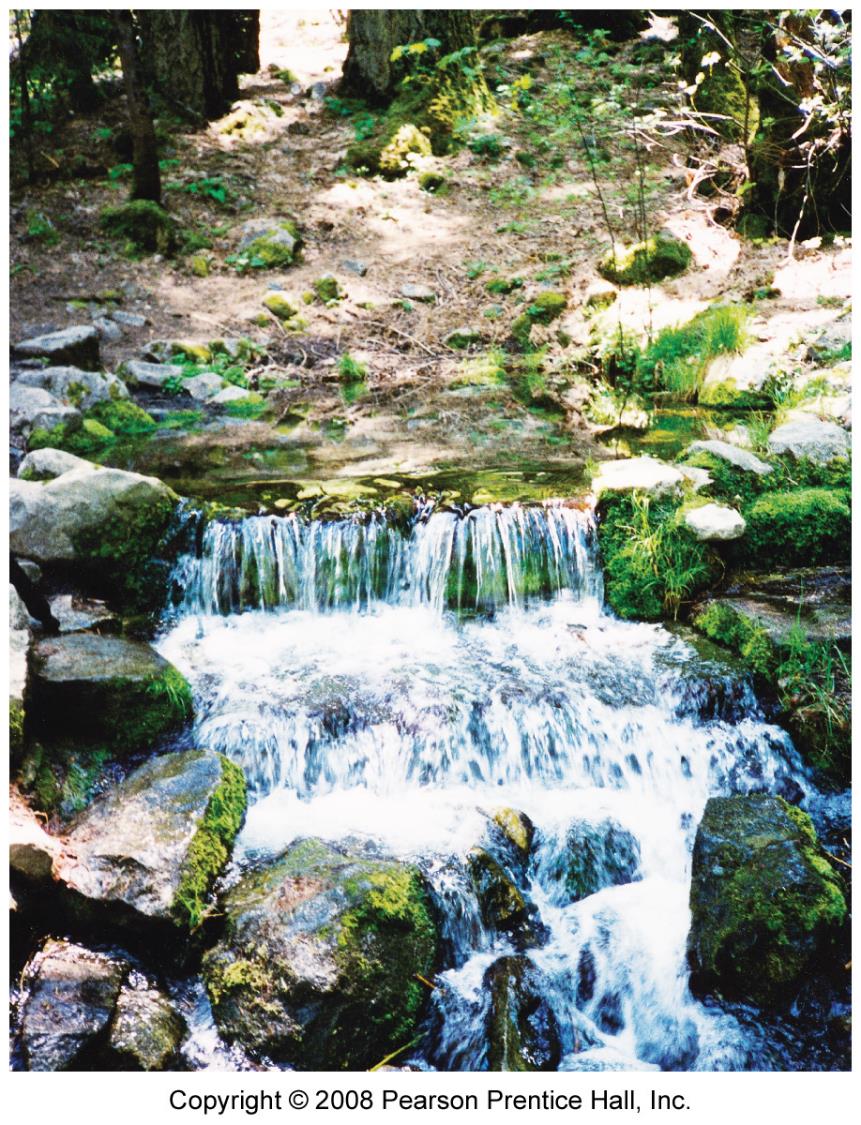 groundwater discharge
effluent stream
gains water
base flow
spring
well
Groundwater Flow
Darcy’s law Q=KiA
Q = discharge (volume/time)
K = hydraulic conductivity
permeability
porosity
i = hydraulic gradient = h/l
h = change in water table elevation
l = distance between wells
A = x-sectional area
rate of flow - cm/day (at best)
V = Ki
residence time
1000s to 10,000s of years
Groundwater Flow
Q = KiA
V = Ki
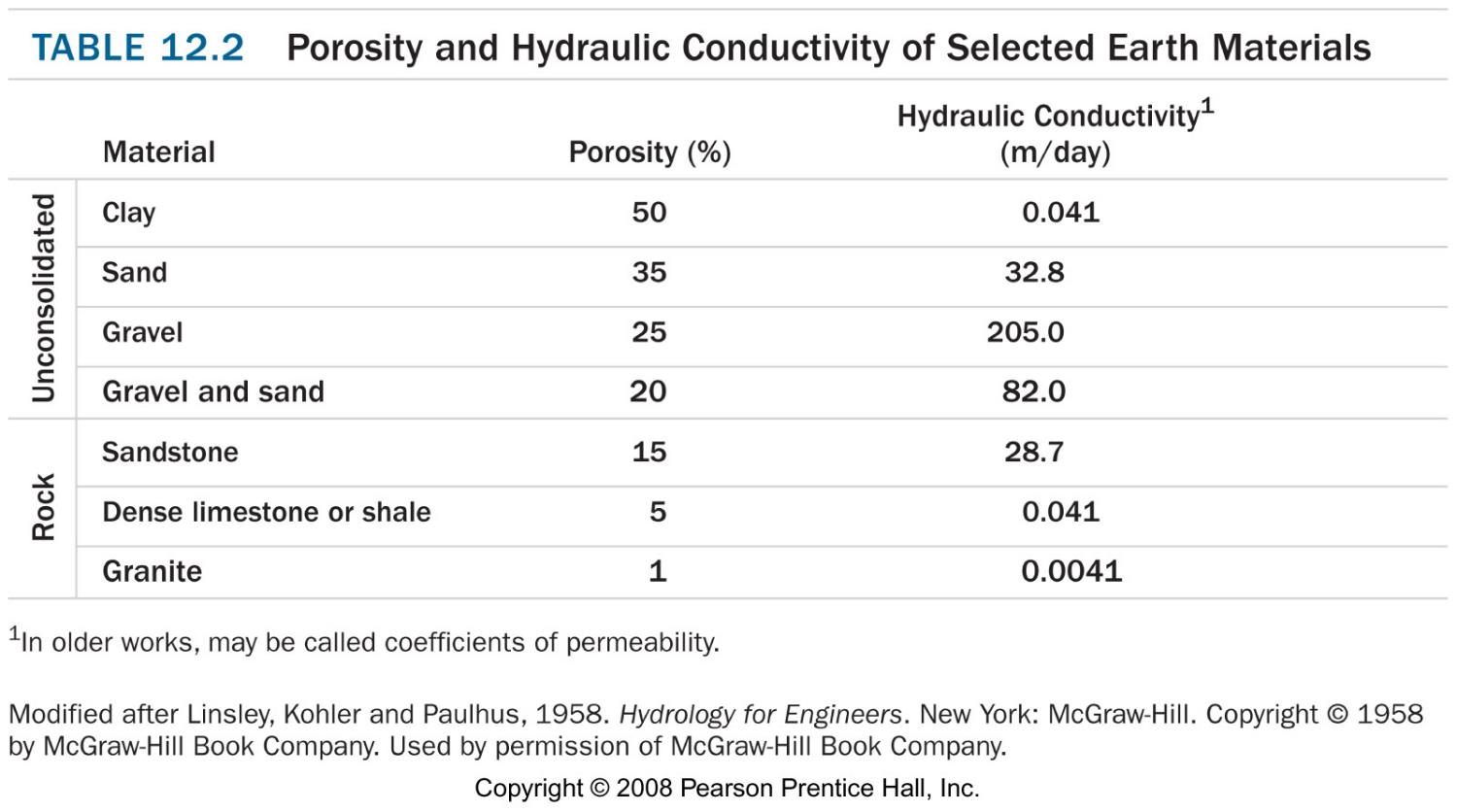 Wells
cone of depression
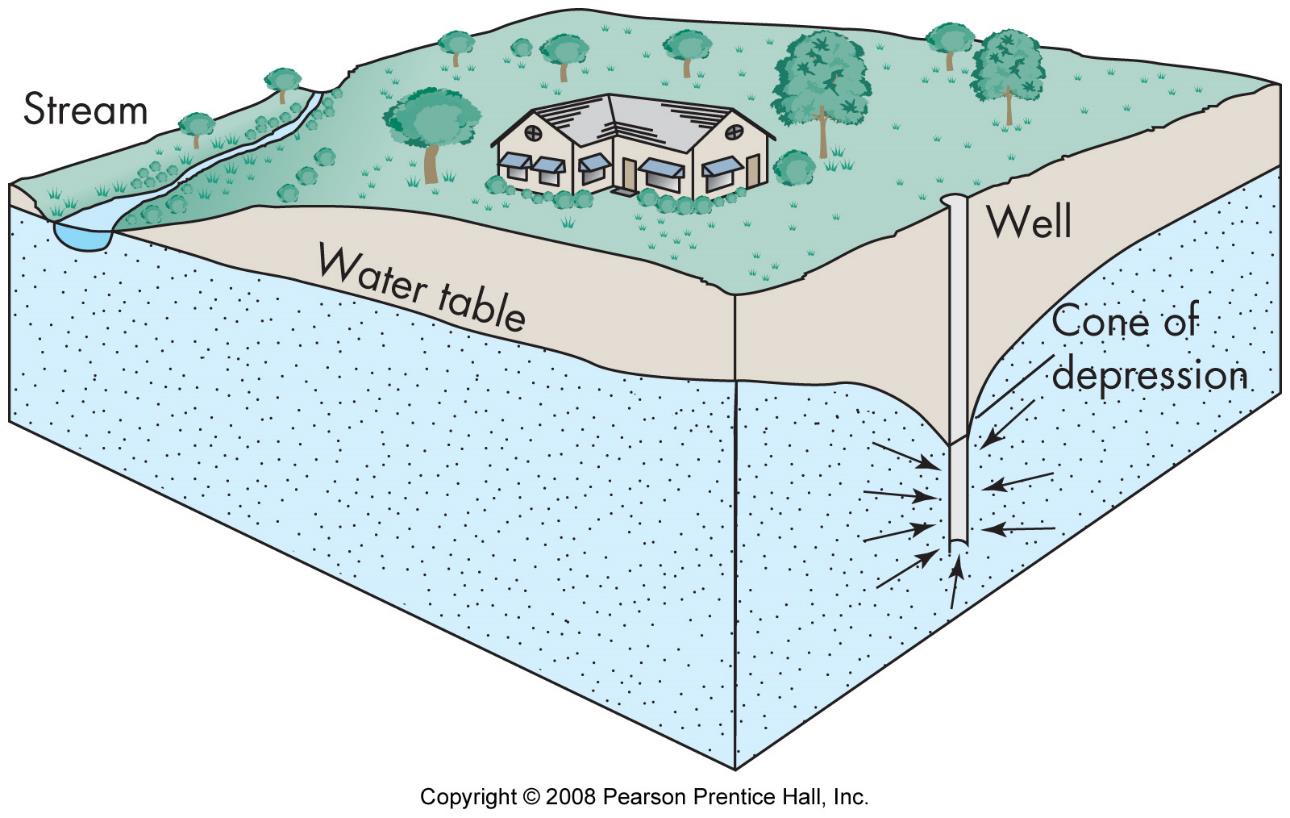 Wells
cone of depression

artesian wells

yield
sustainable
mining
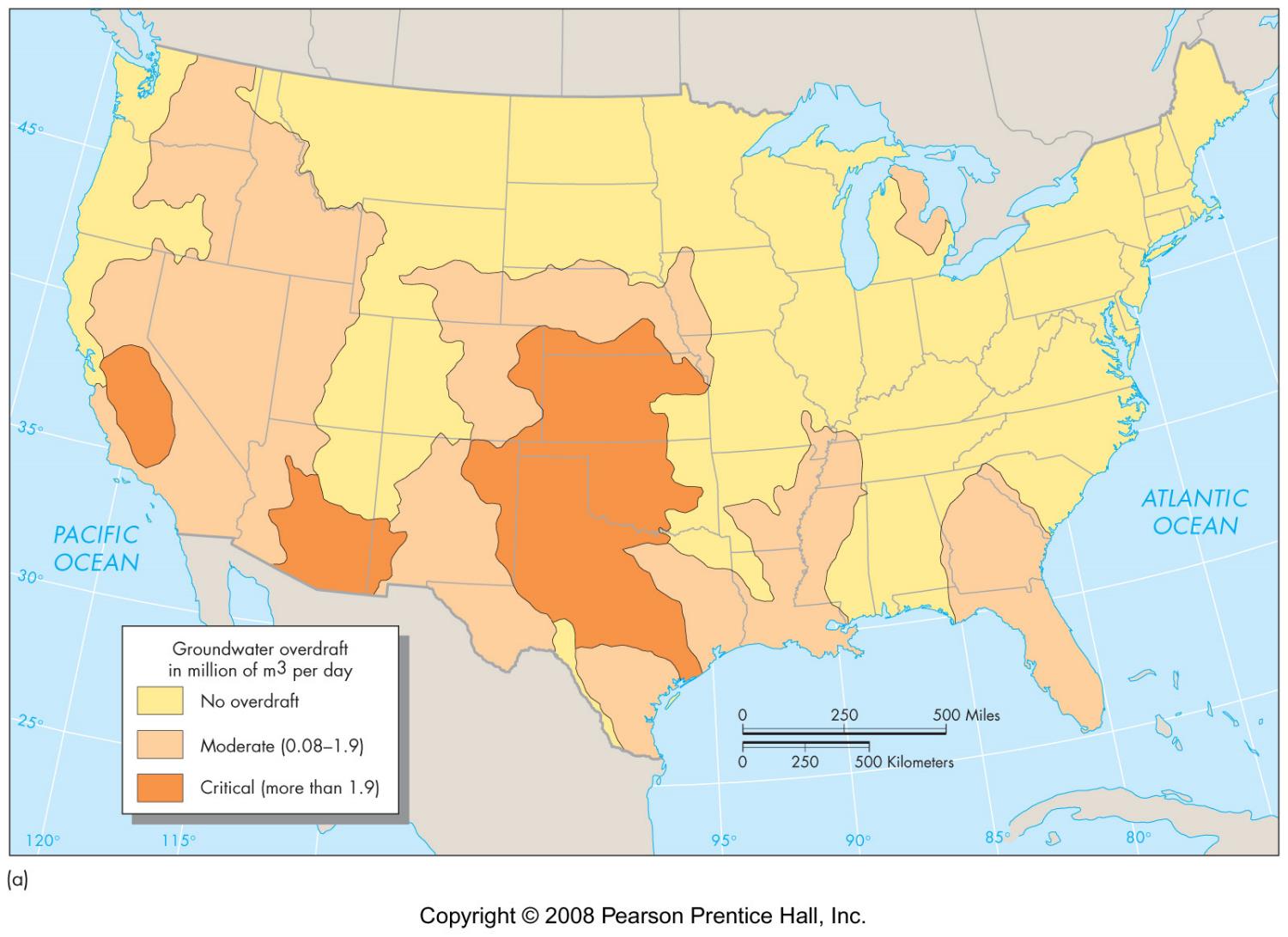 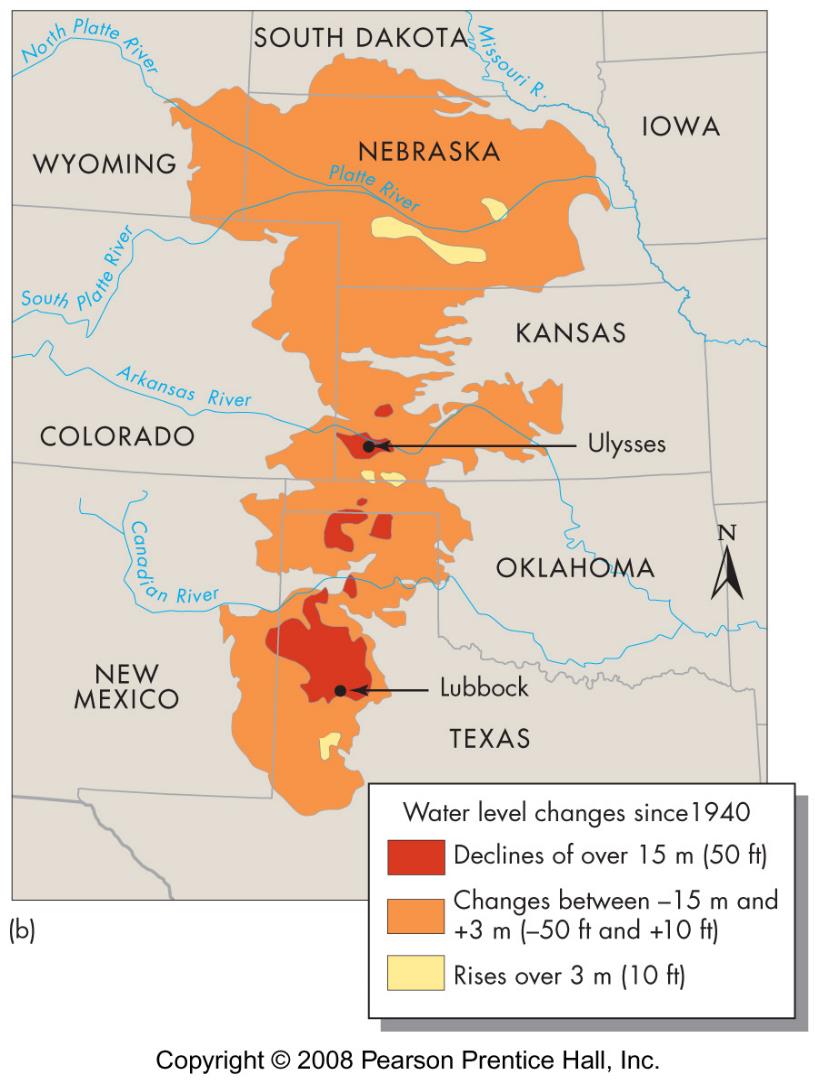 groundwater-surface water interaction
gaining and losing streams
springs
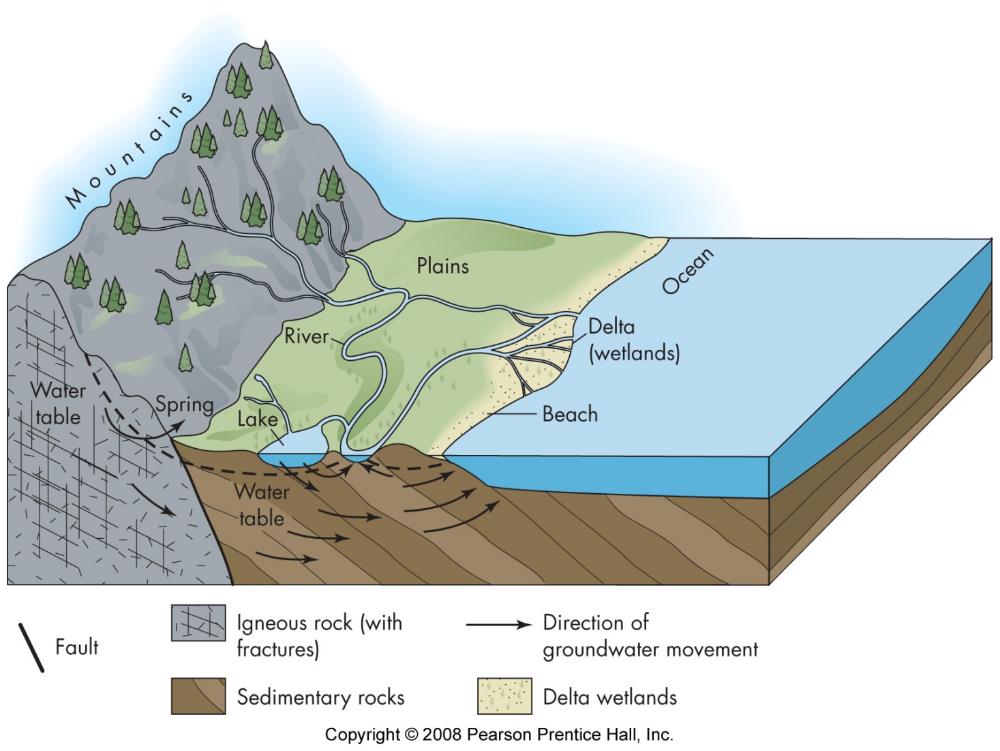 groundwater-surface water interaction
gaining and losing streams
springs

karst
sinkholes
disappearing streams
groundwater-surface water interaction
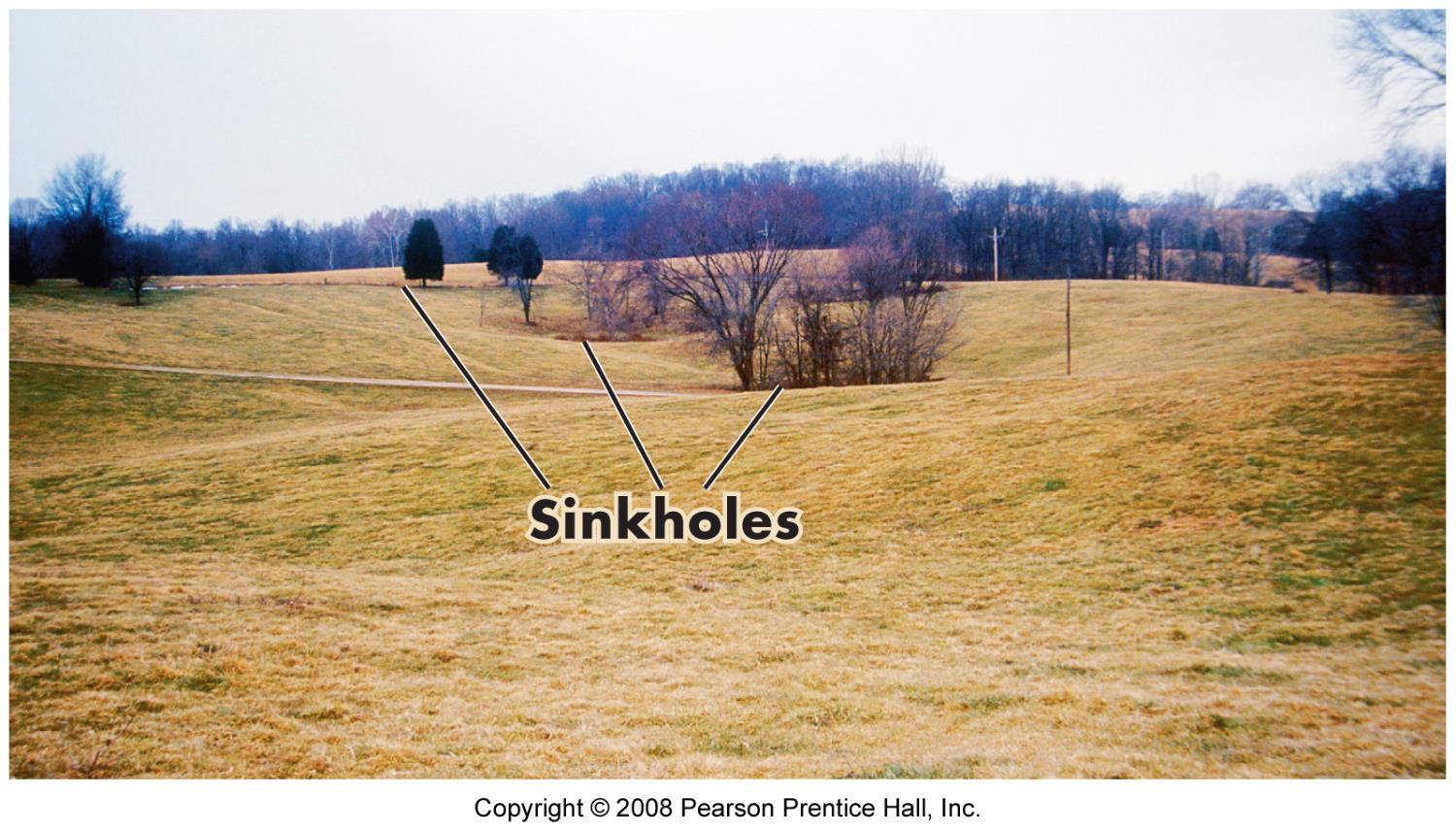 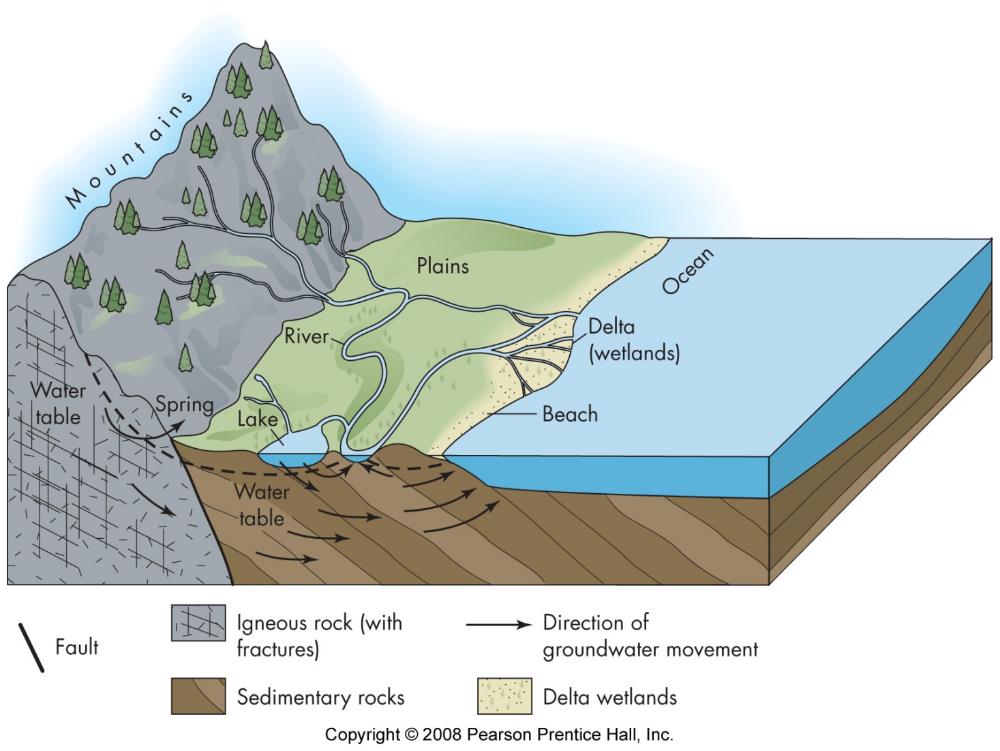 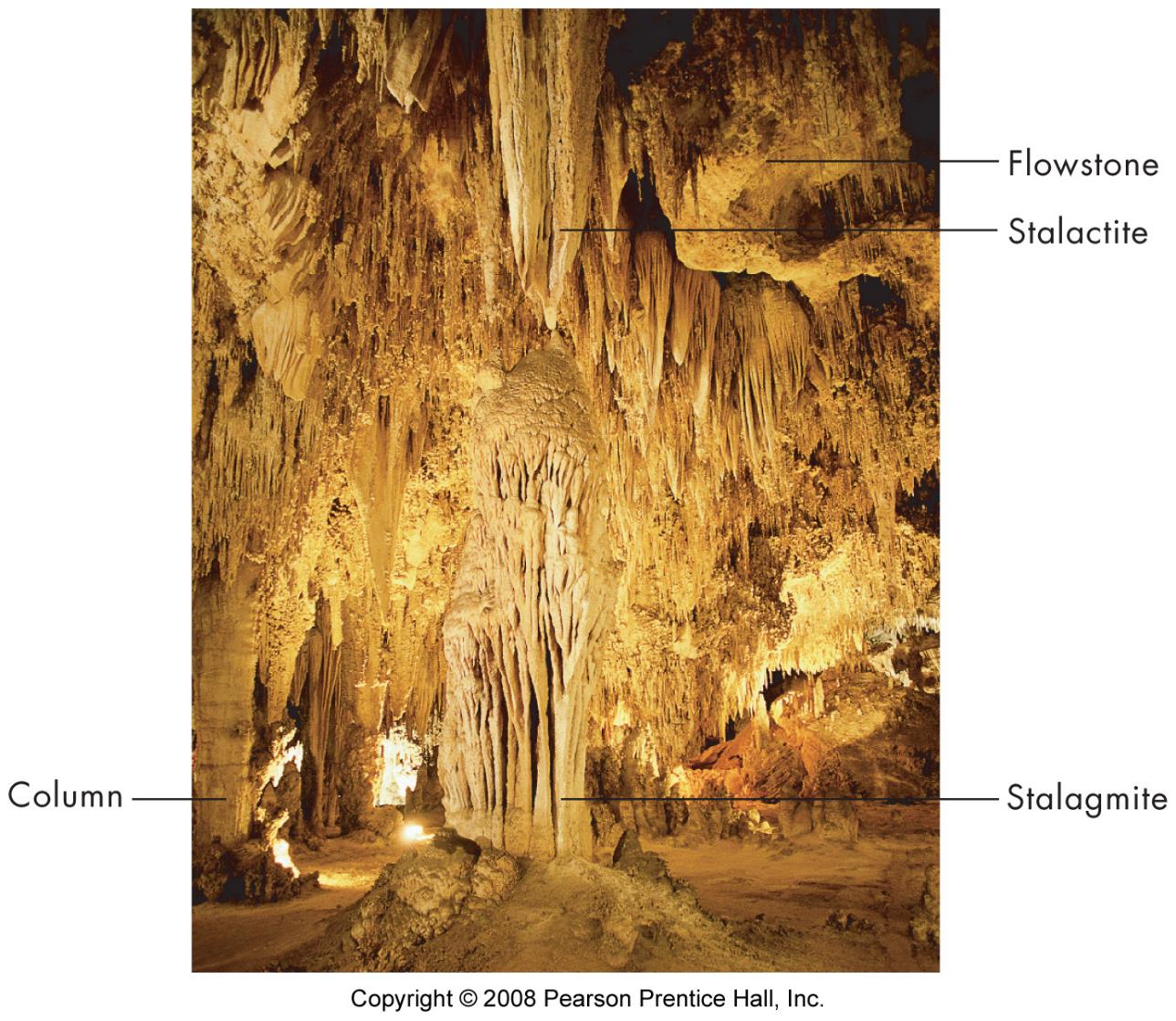 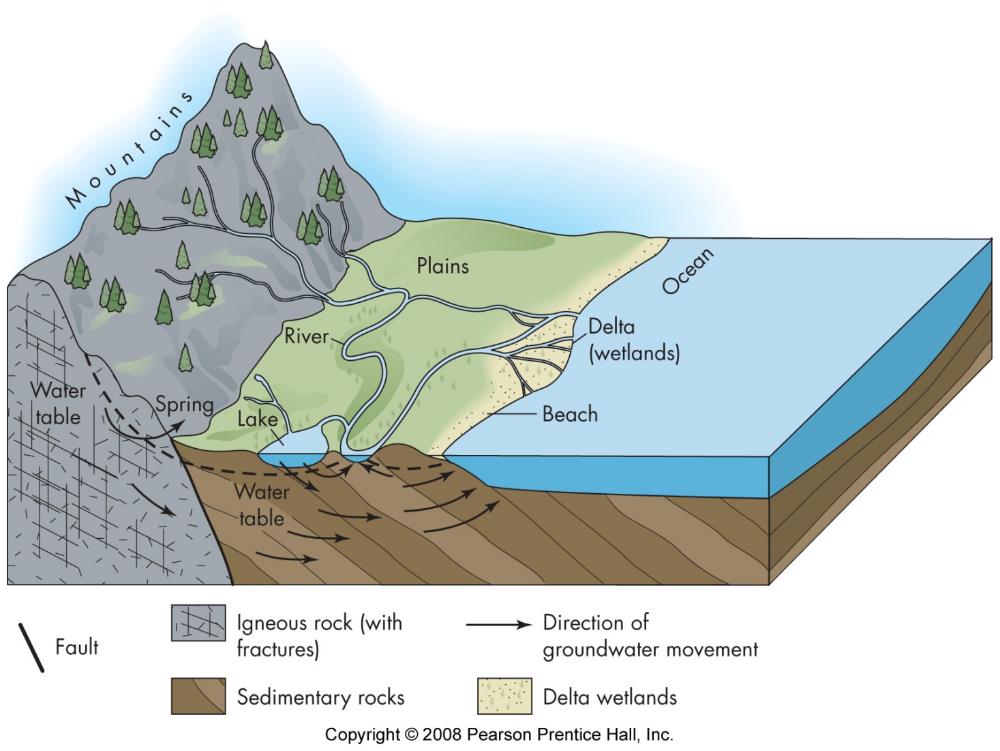 Water supply
Water budget
Input (rain\run on)
output
runoff
withdrawal
subsurface flow
evaporation
transpiration
flood vs drought
https://www.drought.gov
Water Use in the U.S.
Estimated Use of Water in the United States in 2015
https://pubs.er.usgs.gov/publication/cir1441
Water Use in the U.S.
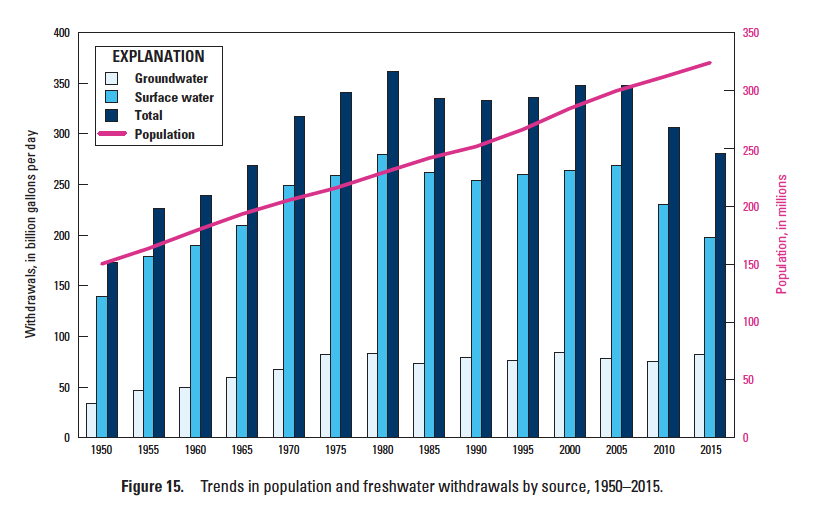 Water Use in the U.S.
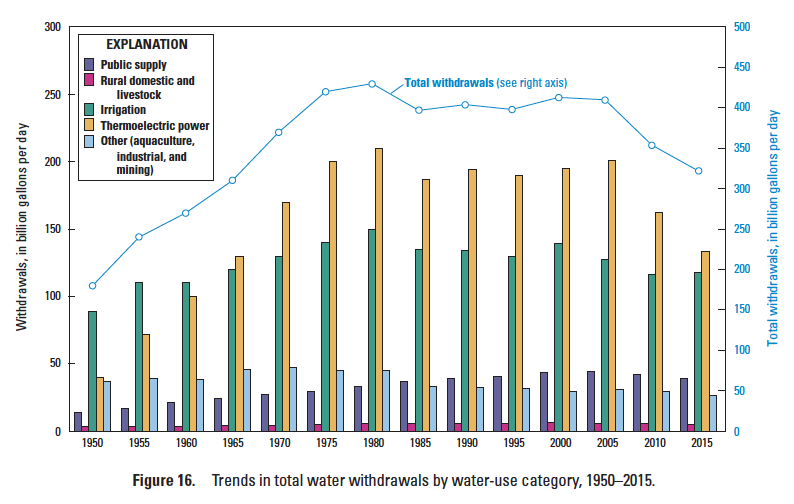 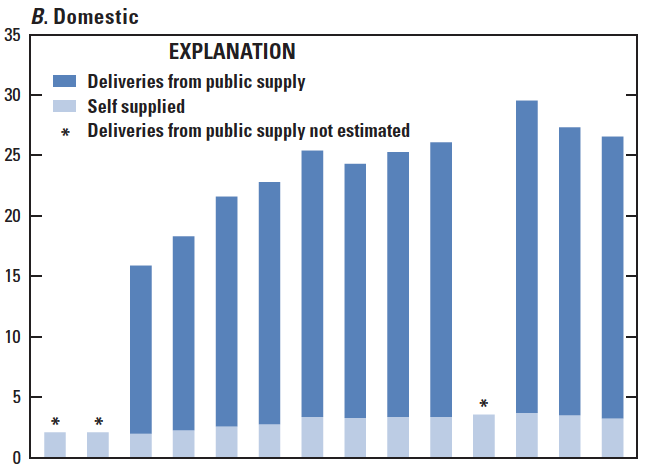 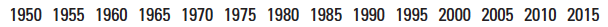 Surface Water Use
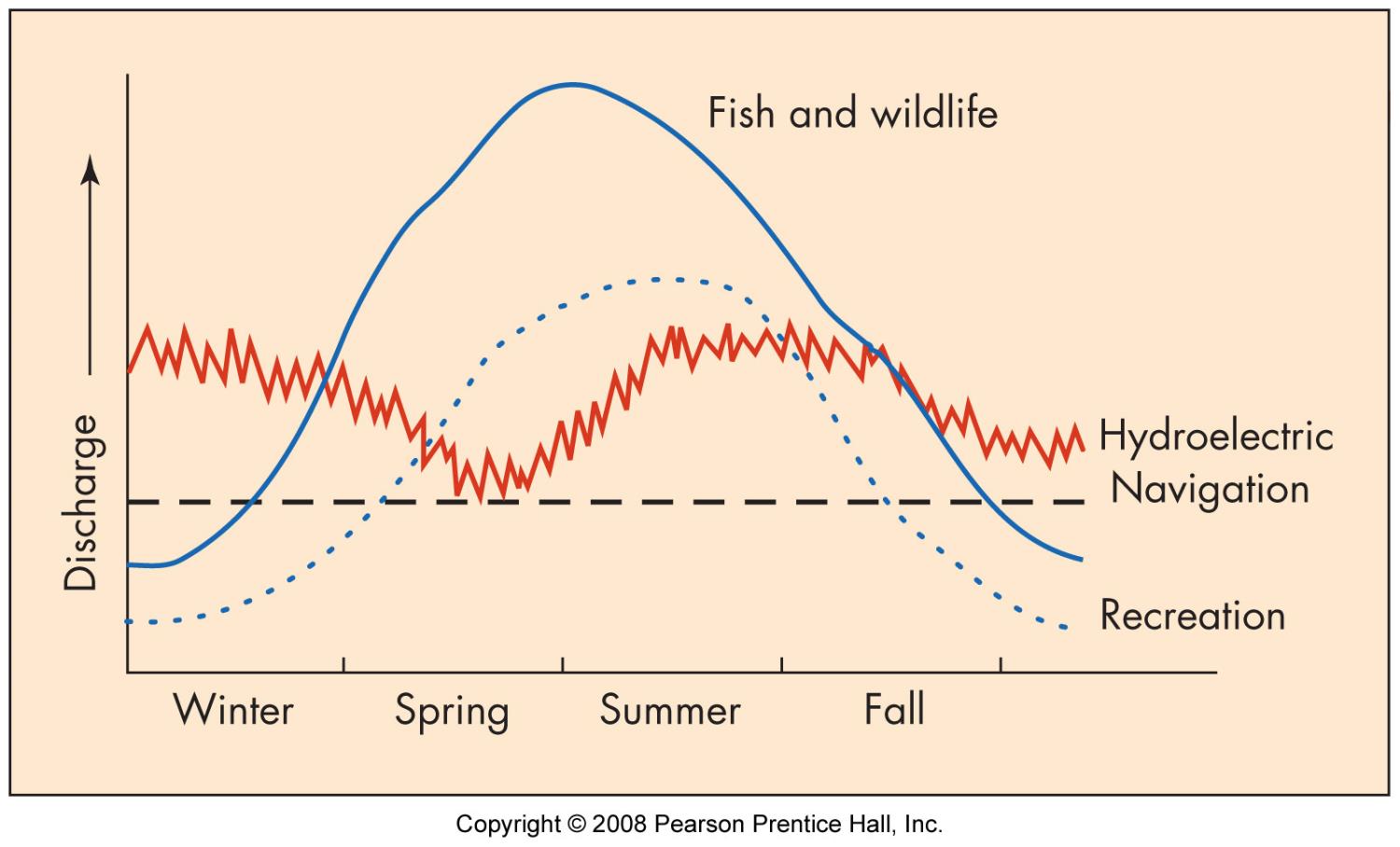 in-stream use
navigation
power
habitat
recreation
off-stream
agricultural
residential - (inc. drinking)
industrial & commercial
municipal
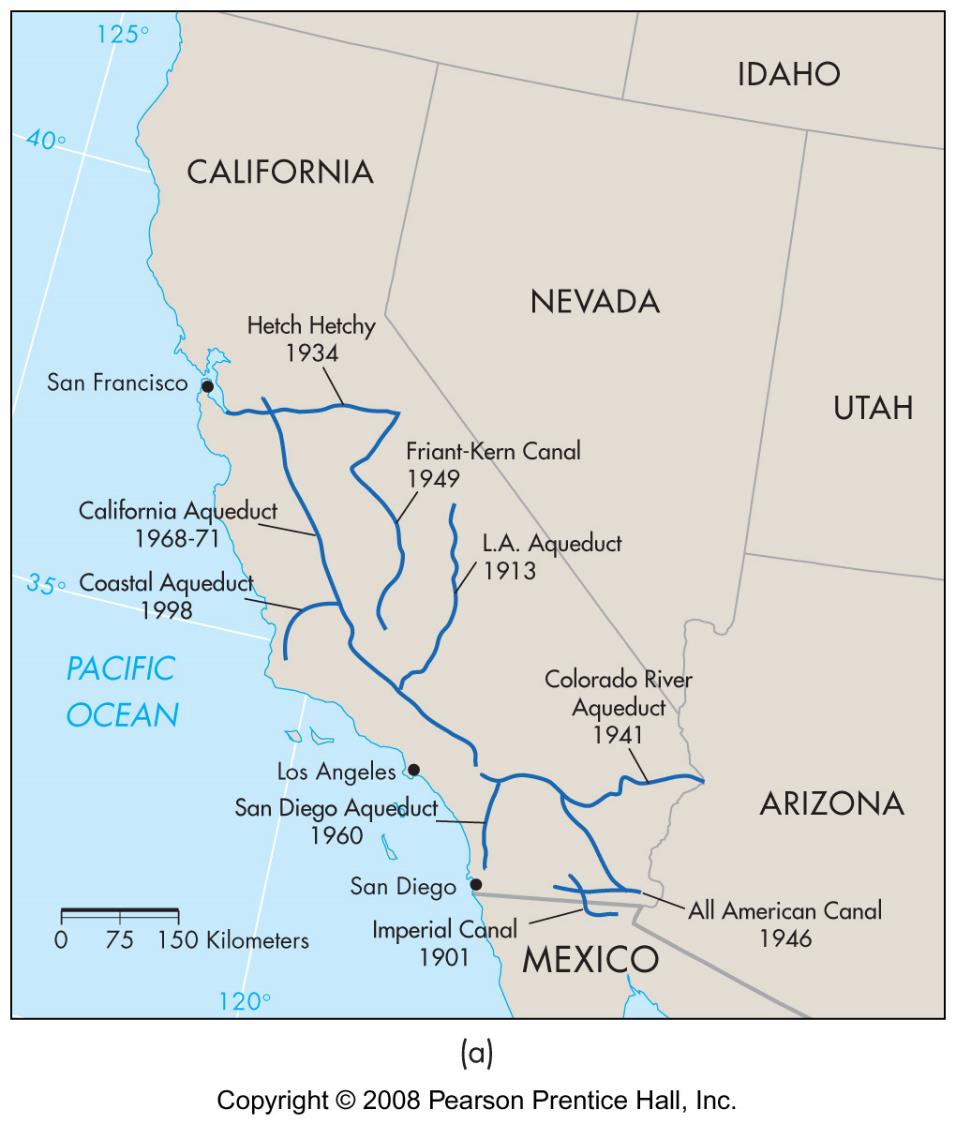 Water management
supply vs demand
volume over time
overdraft
develop supplies
wells
reservoirs
aqueducts
reallocation of use
conservation
increase efficiency
recycling of waste water
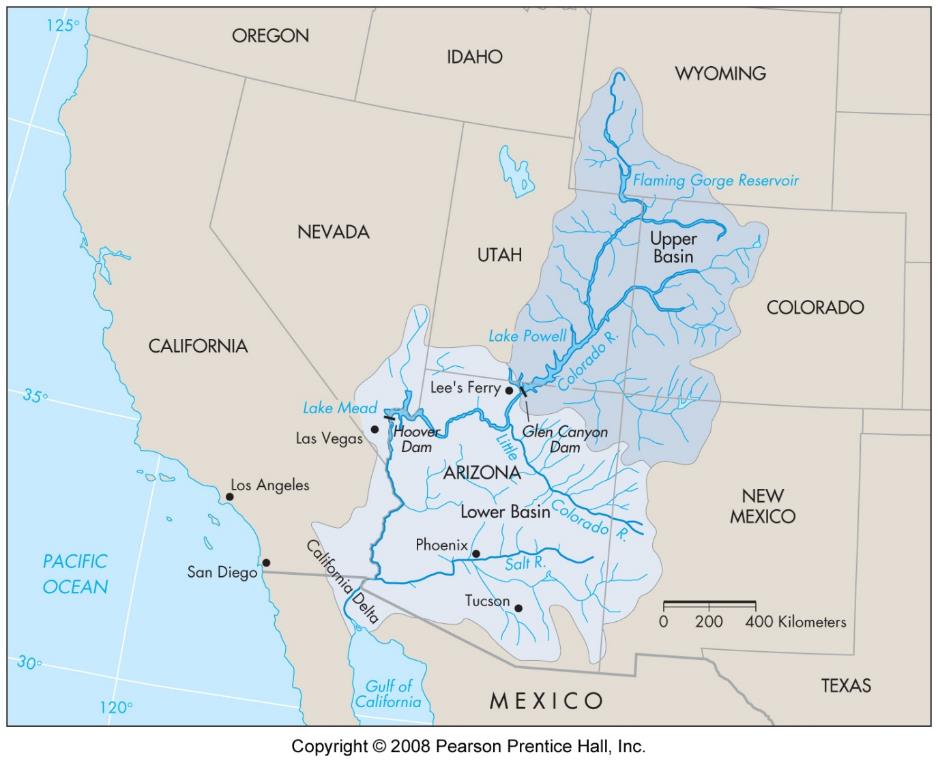 Water use issues
out of basin use
consumptive use
sewage
sedimentation
surface water rights
riparian
adjacent landowner
goes with property
east of Miss
prior appropriation
volume per year
separate from other property rights
west of Miss
groundwater rights
absolute ownership (pump at will)
reasonable use
correlative rights
all owners =
safe yield is divided
prior appropriation